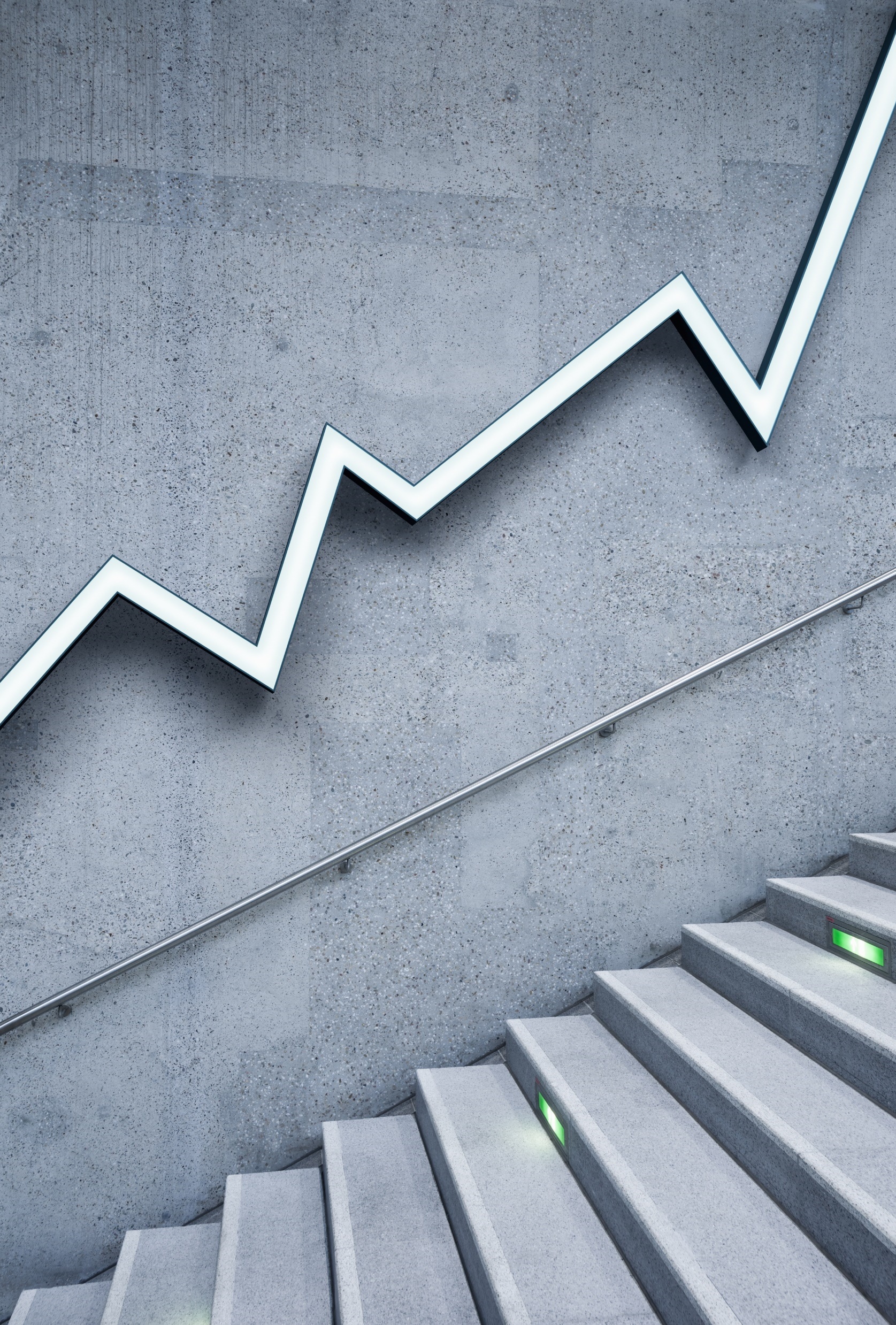 Test 1 Review
The topics for the Test:
C1S1, C1S2, Atomic Theory, Density, Scientific Notation, syllabus, Lab Safety
Follow the instruction
Then, UPLOAD the power point with the recorded answers on FOCUS under the assignment heading TEST 1”.

Please note that if you don’t upload your work before the day of the test, you will NOT be allowed to take the test.
Use your school issued laptop and open this power point. On each slide you will find a box where you can type the answer. After you have recorded the answer for each slide SAVE the power point.
Question 1
Cu2SO4 

a. How many total atoms are in the compound?

b. How many elements are in this compound?
Question 2
CO
a. Is this an element or a compound?
b. How many total atom(s) are found?
Question 3
What is the symbol of Sodium and Mercury?
Question 4
What are the elements present in water? How many atoms does each element have?
Question 5
What is the confirmation test for hydrogen gas?
Question 6
How many total atoms are present in 
Al2(CO3)3
Question 7
Draw a heating curve of Magnesium (solid at room temperature)
Question 8
Name the process when a substance changes solid to gas.

Is heat absorbed or released during this process?
Question 9
Convert SN to a regular number.    

3.08 X 10 -2
Question 10
Convert this regular number to SN

3.45
Question  11
Convert 200000 into SN
Question 12
Where do you get all the information regarding missing work if you are absent?
Question 13
List the elements that are diatomic in nature?
Question 14
Who discovered the nucleus?
Question 15
What is the equation to calculate density?

Density = ?
Question 16
Who named the planetary model?
Question 17
For simple labs where we are using water in a test tube and copper sulphate, should we wear aprons and goggles? Why?
Question 18
How used the oil drop experiment in the atomic theory?
Question 19
Can you retake quizzes in Ms. J’s class?
Question 20
The volume of an iron bolt using the displacement method is found to be 23.8 mL and its mass is 47.6g. Find the density of the iron bolt. SHOW WORK!
Answers
1a) 7
1b) 3 elements
2a) Compound
2b) 2
3) Sodium – Na 
     Mercury – Hg
4) Water has hydrogen and oxygen in the ratio of 2:1
5) When a burning splinter is introduced close to the mouth of the test tube containing hydrogen gas, the burning splinter gets put out with a POP noise.
6) 14
7) It should look like the heating curve of water with 3 slanting lines and 2 sleeping lines.
8) Sublimation and heat is absorbed.
Answers
9) 0.0308
10) 3.45 X 10 0
11) 2.0 X 10 5
12) Schoology.com
13) H2, N2, O2, Cl2, Br2, I2
14) Ernest Rutherford
15) Density = Mass / Volume
16) Niels Bohr
17) Yes, we must wear goggles and apron during a science lab.
18) Robert Millikan
19) Yes* (provided you get a note from the parent)
20) 2 g/mL